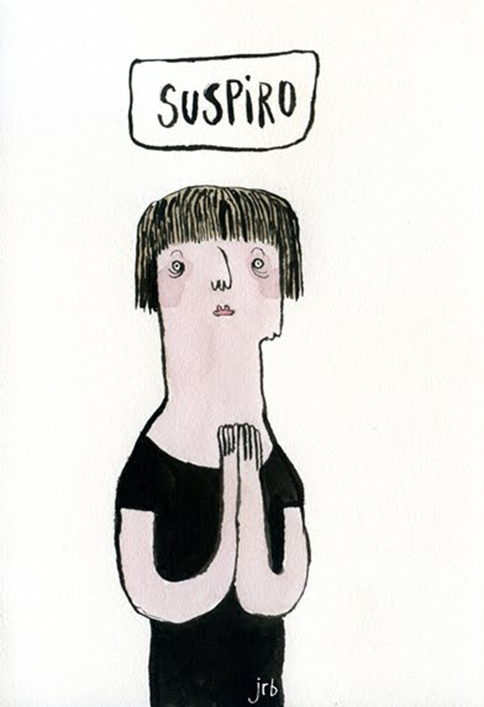 Vamos FALAR de sexualidade e de sexo?Esclarecer, Informar e Prevenir RiscosVânia Beliz CONTROL PORTUGAL, Investigadora  CIEC UMinho27 de outubro 2021
“As afirmações expressas pelo Palestrante no âmbito da sua participação no Simpósio/Reunião, ou de qualquer eventual sinopse da mesma, são da sua inteira responsabilidade.”
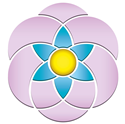 Farmácia Central de Alhandra
“Dotar as crianças e os jovens de conhecimentos, atitudes e valores que os ajudem a fazer opções e a tomar decisões adequadas à sua saúde e ao seu bem-estar físico, social e mental, bem como a saúde dos que os rodeiam, conferindo-lhes assim um papel interventivo” (…) (DGS).
Educar para a saúde
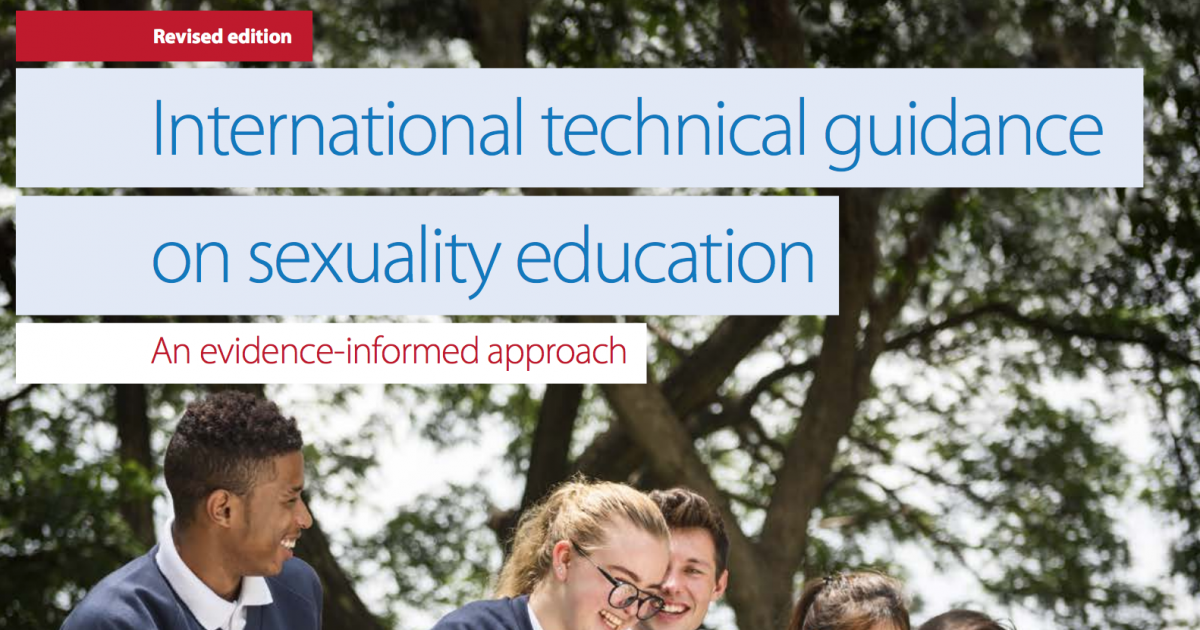 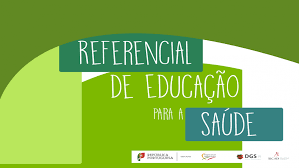 Contribui para o “adequado” desenvolvimento psicossexual da criança e do jovem,
Facilita a  reflexão e tomada de decisões,
Promove cuidados e proteção,
Previne a violência sexual e de género,
Promove a confiança com os agentes educadores,
Contribui para o bem-estar e felicidade das crianças e jovens.
Educar para a sexualidade porquê e para quê?
Quando se começar a falar com os filhos?
3,2,1 começar
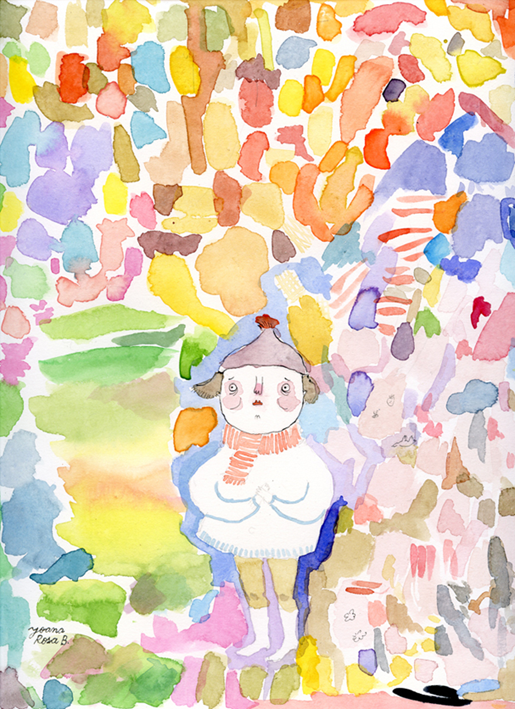 Principais fatores que contribuem para o risco
DESCONHECIMENTO NAS CRIANÇAS
IDENTIDADE -  estereótipos em relação ao género – Prevenção da Violência de Género,
DESCONHECIMENTO DO CORPO - Prevenção da Violência Sexual,
DESCONHECIMENTO SOBRE O PROCESSO DE PUBERDADE E ADOLESCÊNCIA - autoestima, gravidez precoce (…)
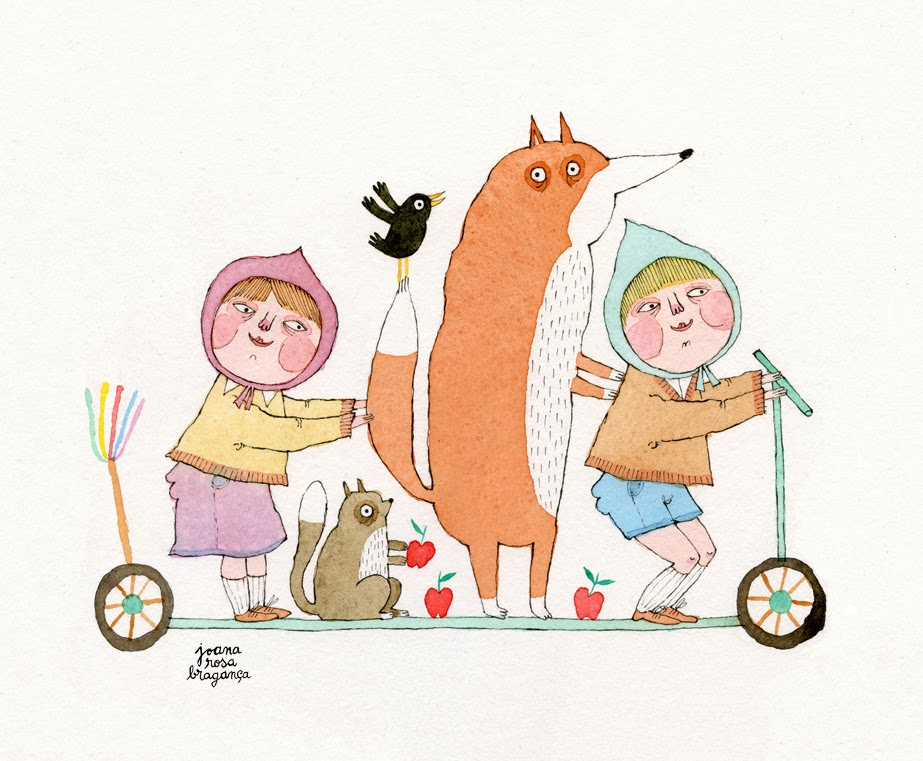 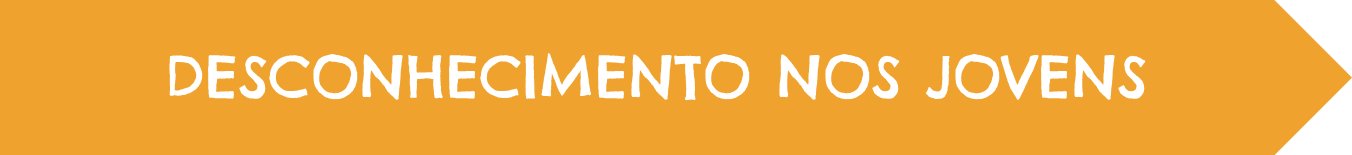 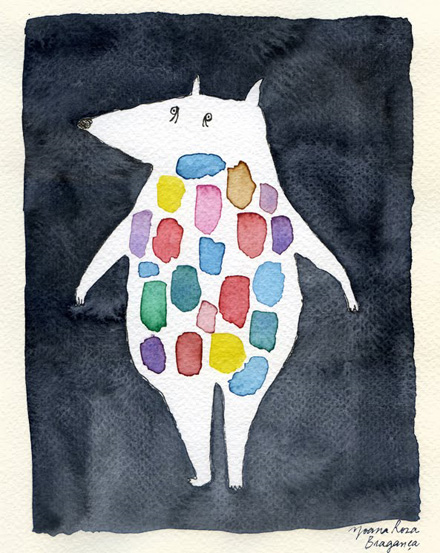 Alterações decorrentes da Puberdade – Angústia em relação ao corpo, surgimento da menarca (…)
Primeiras relações sexuais- prevalência de mitos
Contraceção - Dúvidas em relação ao funcionamento e toma
Prevenção das Infeções sexualmente transmissíveis 
Banalização da relação sexual
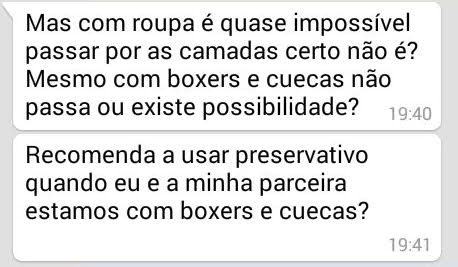 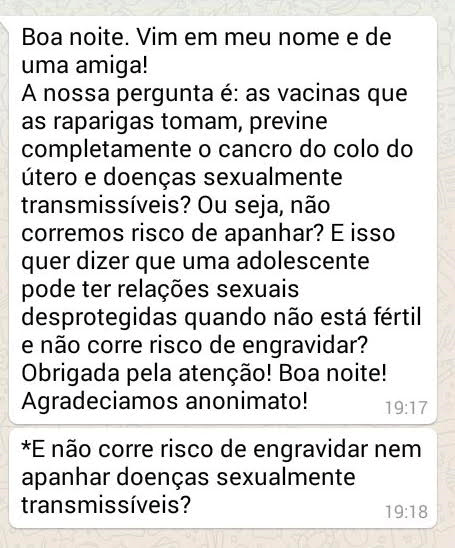 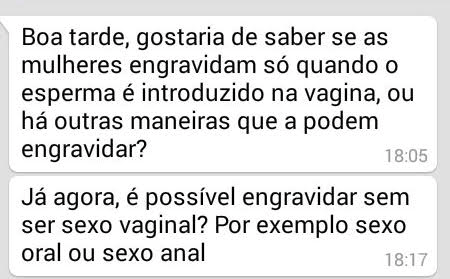 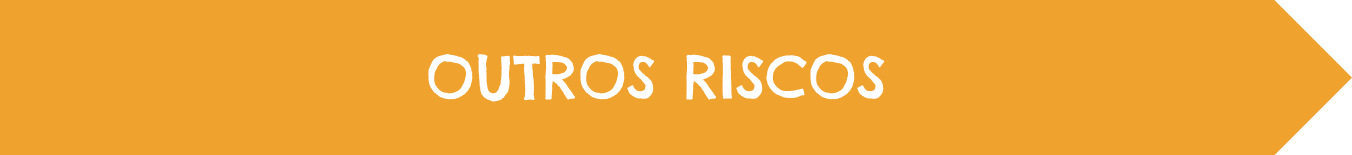 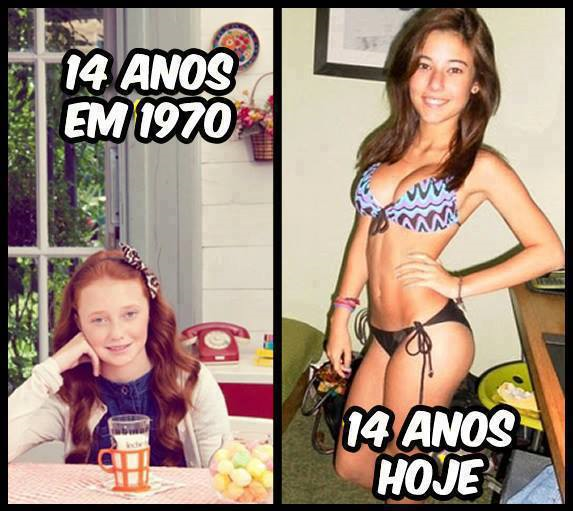 INFLUÊNCIA DOS MEDIA
NOVOS MODELOS
SOCIALIZAÇÃO
PRESSÃO SOCIEDADE
EROTIZADA
SEXUALIZADA
DESEMPENHO
VIOLÊNCIA SEXUAL
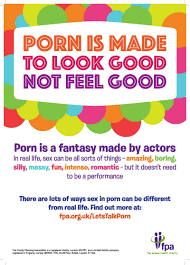 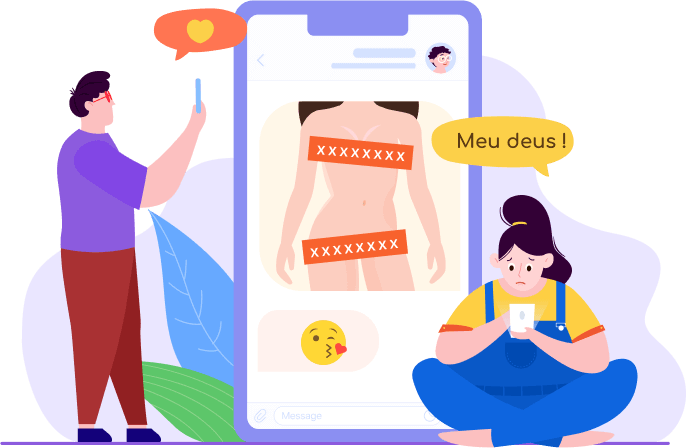 Dificuldade na comunicação com os pais,
Ausência de educação sexual,
Dificuldade no acesso ao aconselhamento clínico,
Queixas em relação à privacidade nos serviços de saúde,
Dificuldade em ter acesso aos métodos contracetivos,
Falsa perceção de informação e segurança (internet, pares)
Obstáculos à proteção
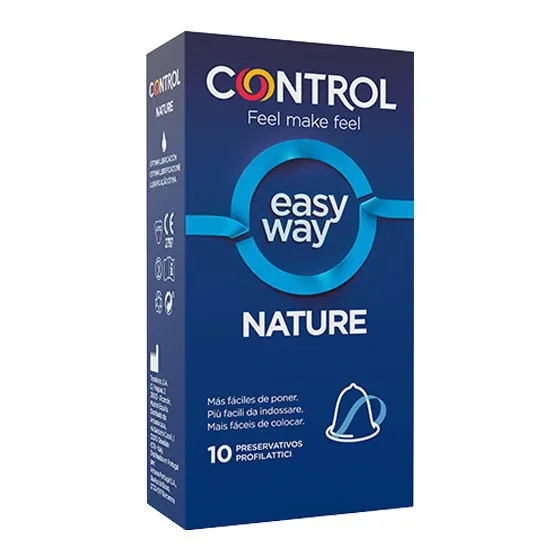 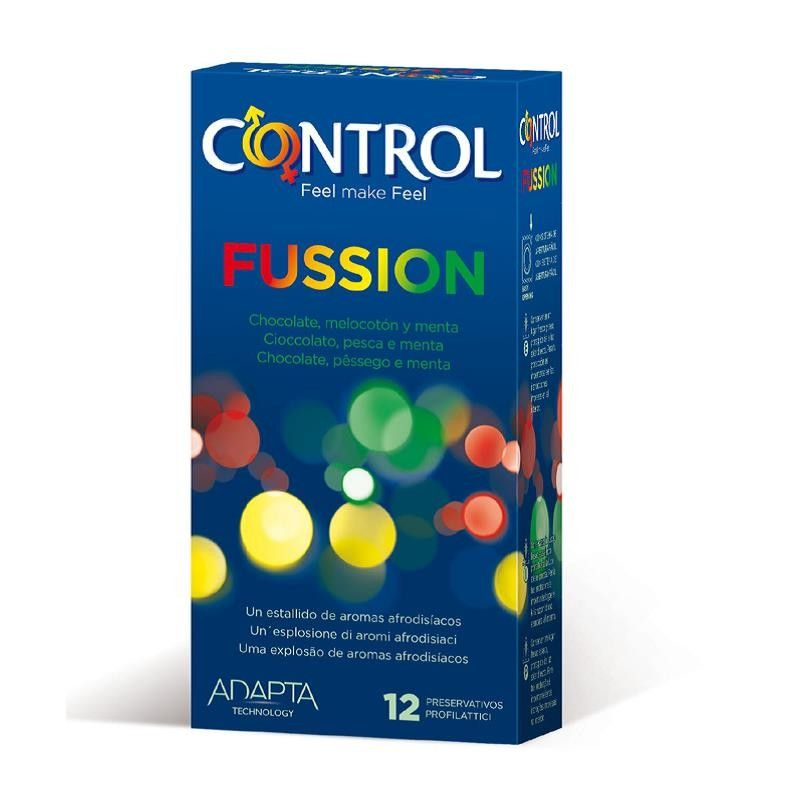 Métodos contracetivos
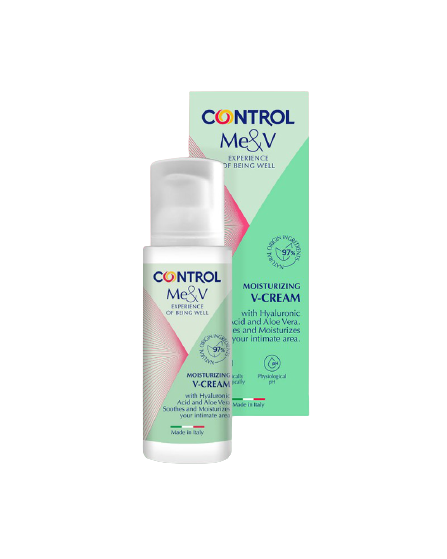 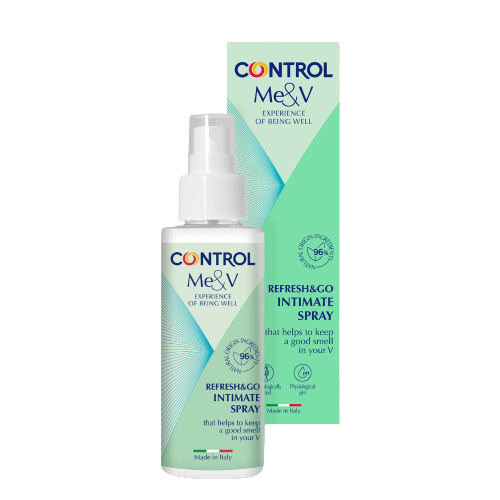 Promover o cuidado desde cedo
Conhecer os nossos limites e dificuldades,
Linguagem objetiva e clara e confirmação da compreensão da mensagem,

Lembre-se: 
“as nossas atitudes e comportamentos, a nossa linguagem verbal e não verbal são facilmente postas à prova pelos mais novos.”
Como comunicar de forma mais eficaz em sexualidade com crianças e jovens?
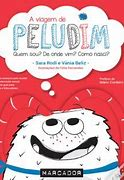 Recursos e apoios para as famílias
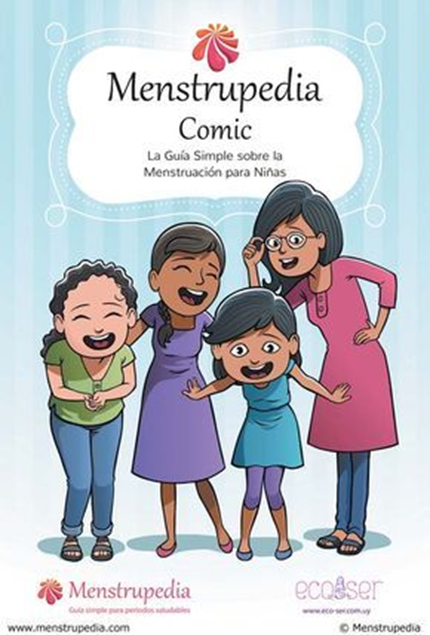 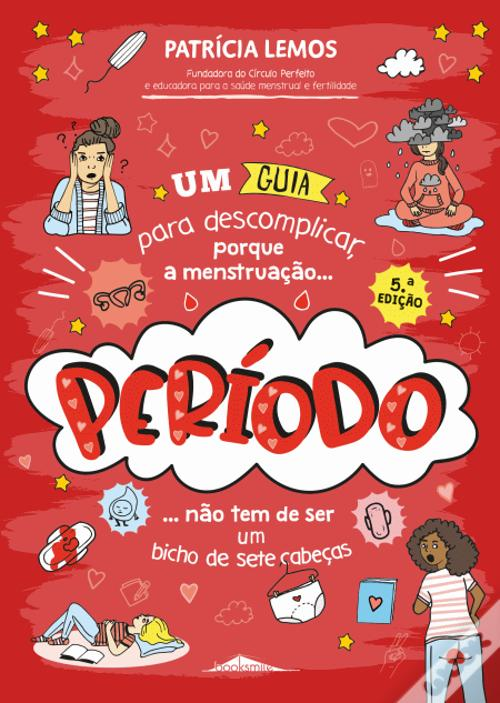 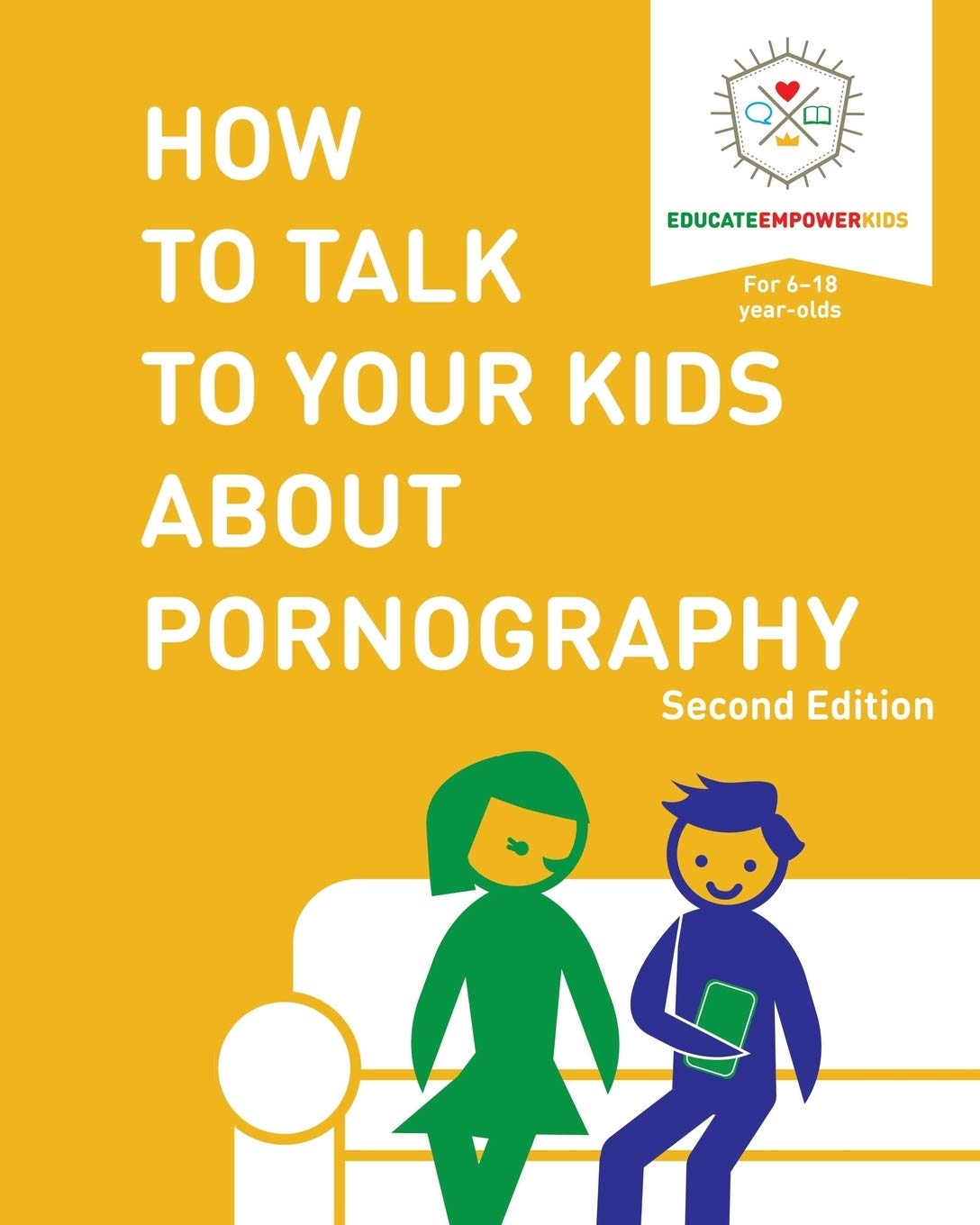 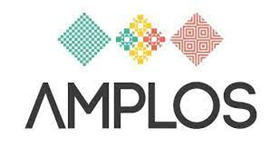 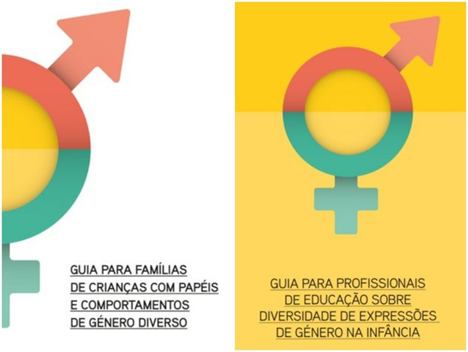 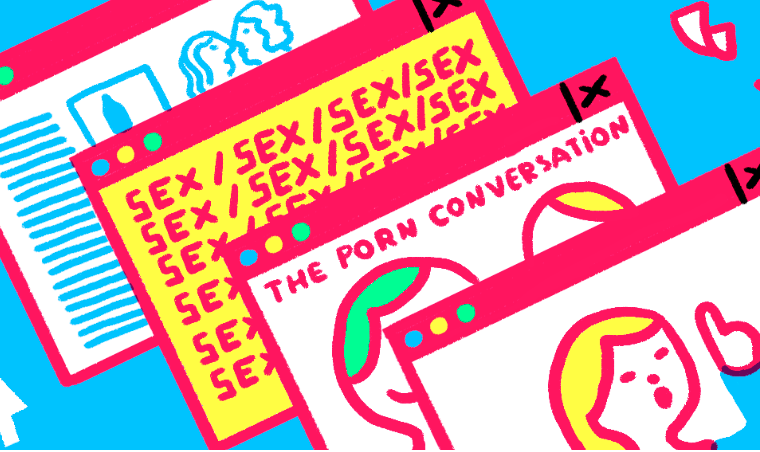 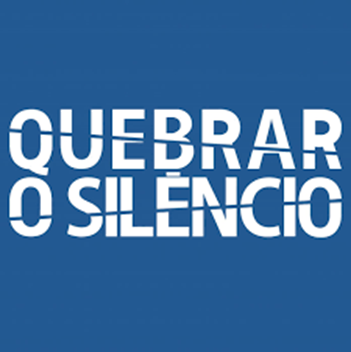 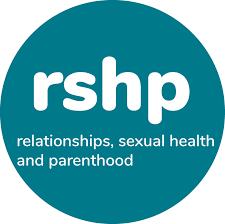 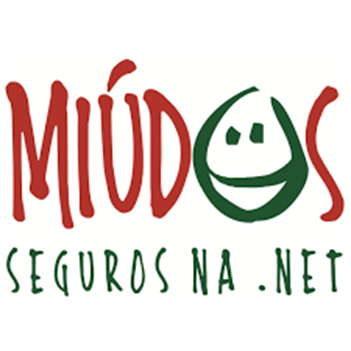 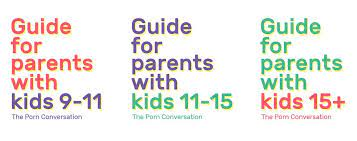 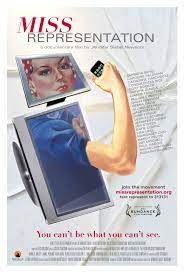 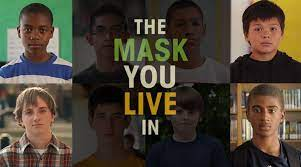 Somos todos educadores, em sexualidade, num mundo em mudança, que já não podemos ignorar…


@vaniabelizsexologia




Ilustrações: Joana Rosa Bragança
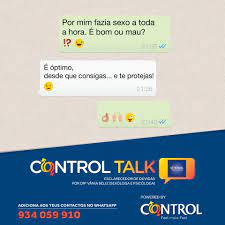 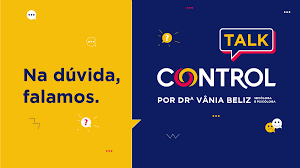